مراقبت های ادغام یافته سلامت نوجوانان و مدارس
آشنایی با نحوه مراقبت نوجوان و ثبت آن درسامانه سیب وآشنایی با نظام اطلاعاتی
( بخش 5 )
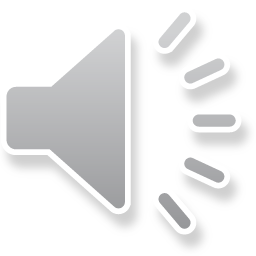 مشخصات سند
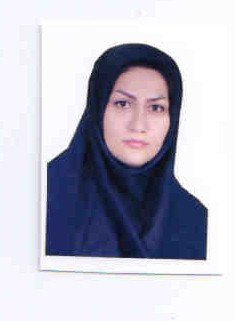 مشخصات مدرس 
تصویر مدرس:
نام و نام خانوادگی مدرس: نسرین دشتکی
مدرک تحصیلی :کارشناس بهداشت عمومی
موقعیت اشتغال سازمانی مربی: مربی بهداشت مدارس وسلامت نوجوانان و جوانان شهرستان خدابنده
 دانشگاه علوم پزشکی استان زنجان
مشخصات بسته آموزشی
حیطه درس: مراقبت های ادغام یافته سلامت نوجوانان و مدارس 
تاریخ آخرین بازنگری :  1399/7/1
نوبت تهیه :1
نام فایل: 
MN-ashnaee- ba- nezame-etelaati- va- sabt-bakshe5-edit3
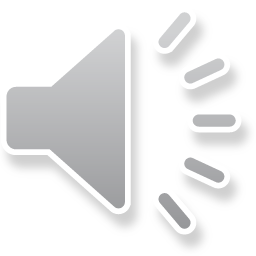 اهداف آموزشی
انتظارمی رود فراگیر پس از مطالعه این درس بتواند:
یک مورد نوجوان دارای مشکل را ارجاع دهد.
نتیجه بازخورد را مشاهده کند.
پیگیری نوجوان را در سامانه سیب  انجام دهد.
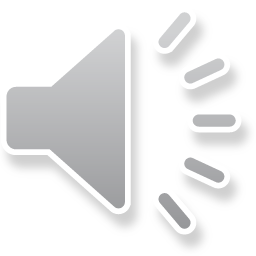 فهرست عناوین آموزشی
ارجاع
مشاهده بازخورد ارجاع
پیگیری
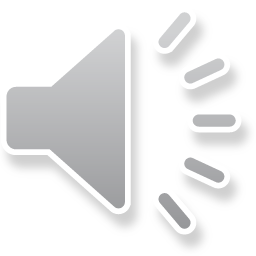 ارجاع نوجوان
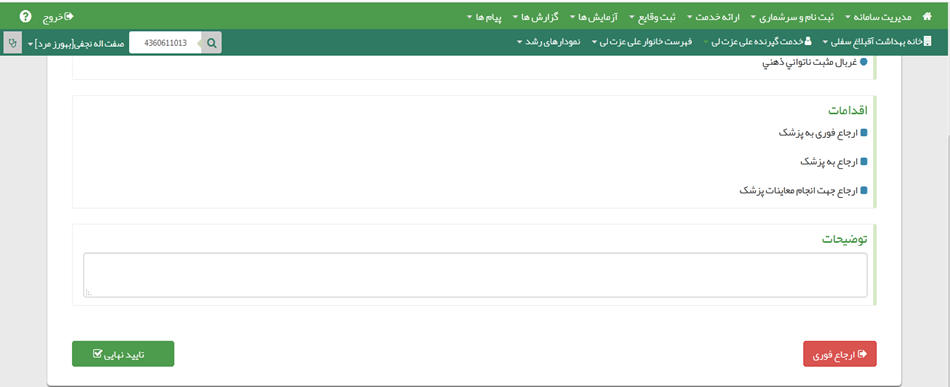 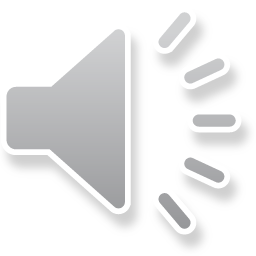 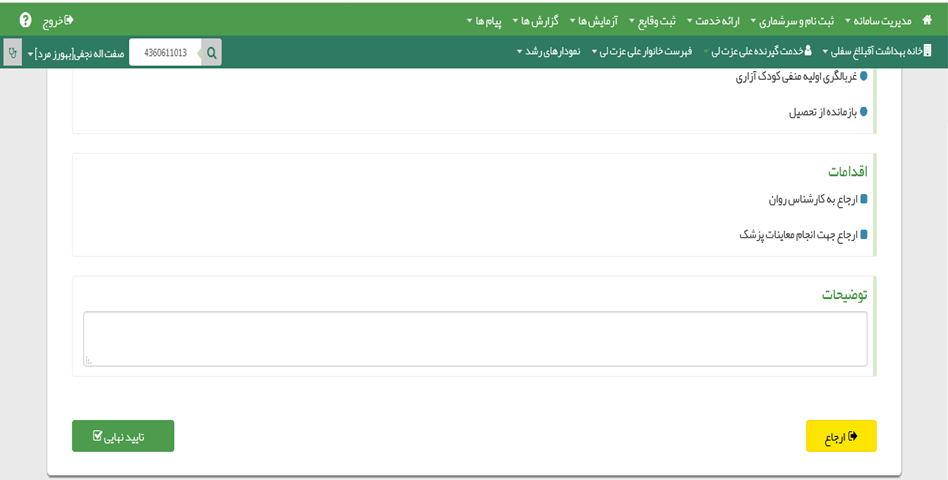 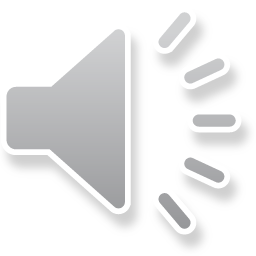 با انتخاب مرکز مورد نظر و نقش گیرنده و کلیک بر روی گزینه ارجاع ، ارجاع را انجام دهید.
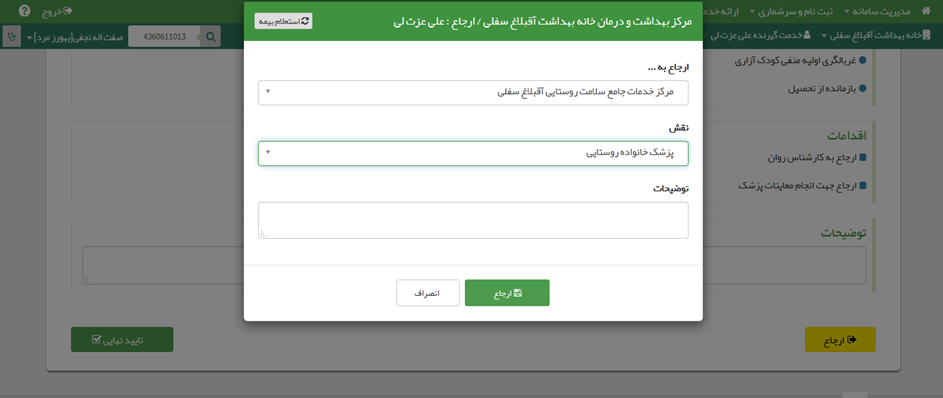 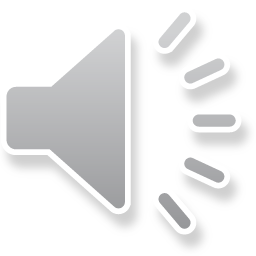 نتیجه ارجاع ویا بازخوردهای دریافتی
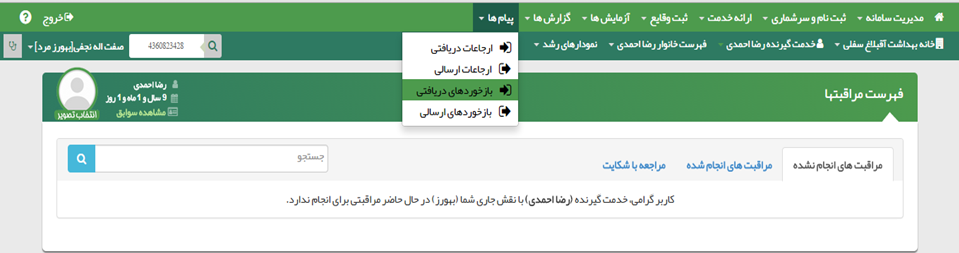 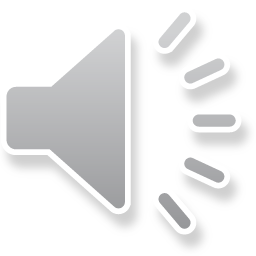 کلیک بر روی مشاهده
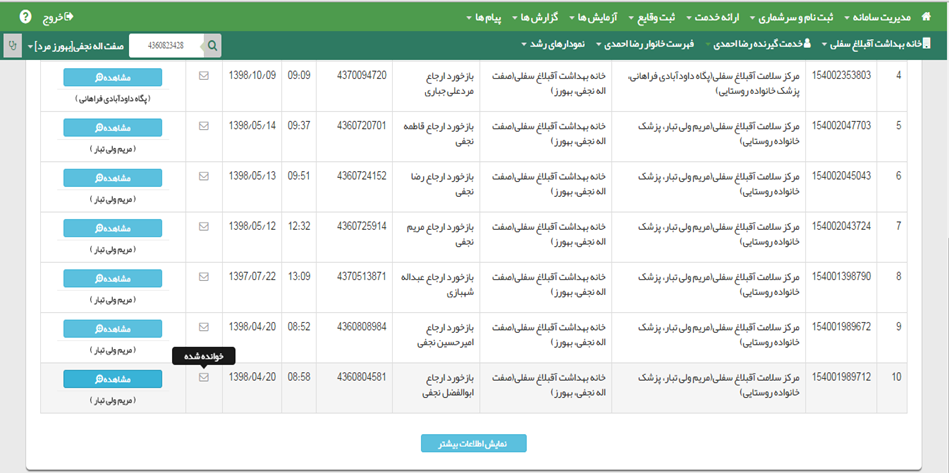 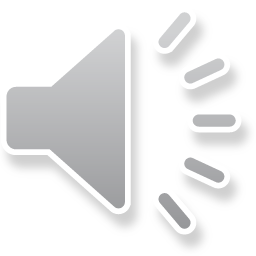 مشاهده نتیجه بازخورد
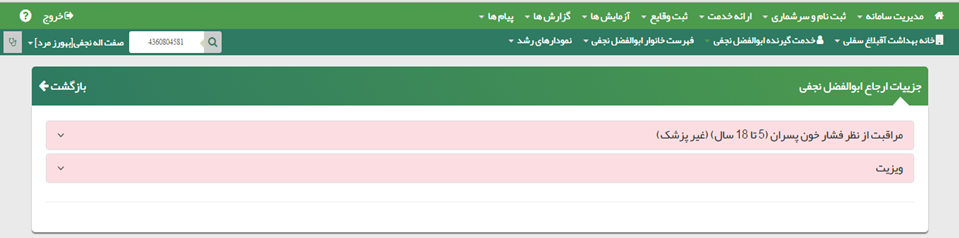 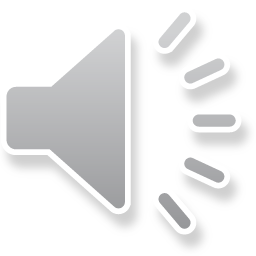 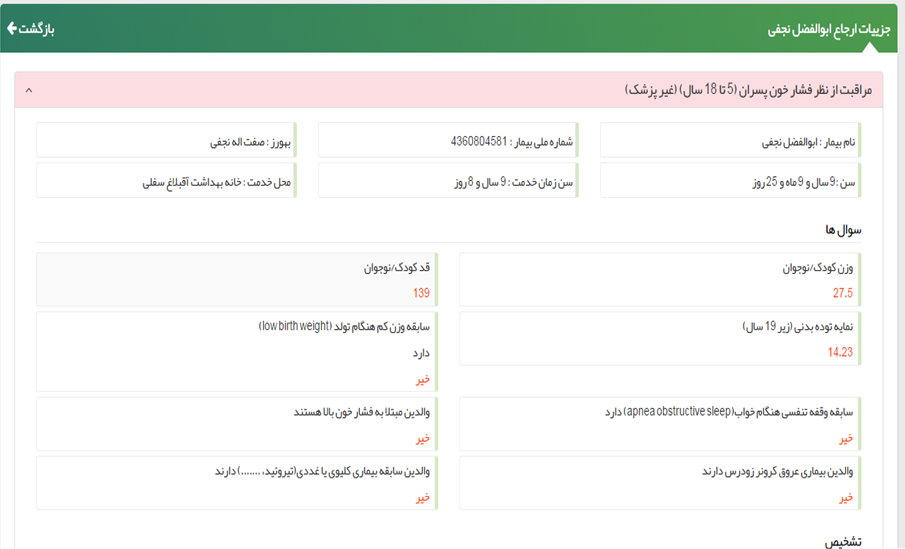 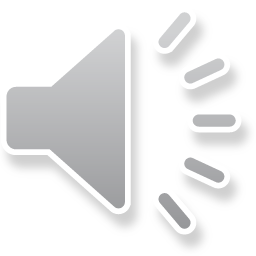 پیگیری نوجوان
از منوی ارائه خدمت قسمت فهرست پیگیری ها را انتخاب کرده وروی فرد مورد نظر کلیک نمایید. گزینه تیک پیگیری را انتخاب و با تکمیل موضوع ، نوع و نتیجه پیگیری ثبت و پیگیری را انجام دهید.
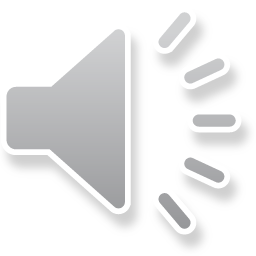 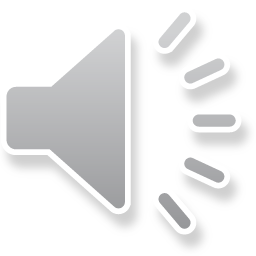 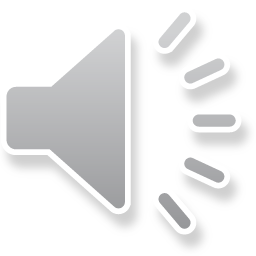 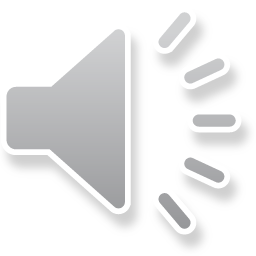 خلاصه و نتیجه گیری
در این بخش با نحوه ی ارجاع  نوجوان دارای اختلال ،  مشاهده نتیجه ارجاع و نحوه پیگیری نوجوان دارای اختلال در سامانه سیب آشنا شدید.
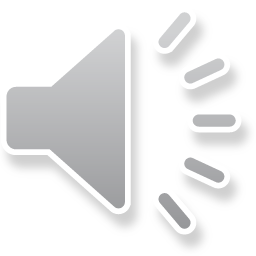 پرسش وتمرین
یک مورد نوجوان دارای مشکل را ارجاع دهید.
در سامانه سیب چند مورد نتیجه بازخورد ارجاع را مشاهده کنید.
 یک مورد پیگیری نوجوان  را در سامانه سیب  انجام دهید.
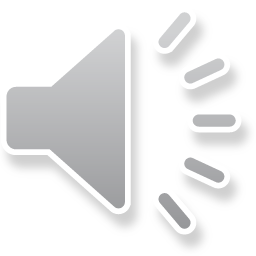 فهرست منابع
معاونت سلامت وزارت بهداشت و درمان و آموزش پزشکی ، راهنمای بالینی و برنامه اجرایی تیم سلامت برای ارایه خدمات رده سنی 5 تا18 سال وزارت بهداشت و درمان و آموزش پزشکی ، 1394
مرکز مدیریت شبکه دانشگاه علوم پزشکی ایران ، راهنمای استفاده از سامانه سیب ، دانشگاه علوم پزشکی ایران، 1398
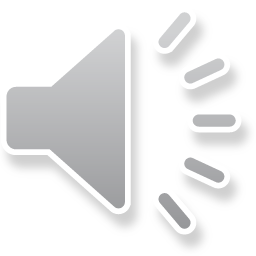 لطفا نظرات و پیشنهادات خود پیرامون این بسته آموزشی
 را به آدرس ذیل ارسال کنید:
دانشگاه علوم پزشکی زنجان 
یا 
پست الکترونیک :bhk1365@gmail.com
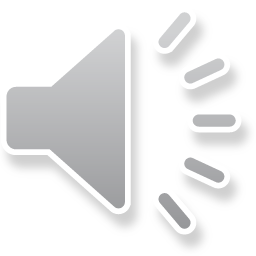 19